3.1						        Längd och skala
Linje, stråle och sträcka
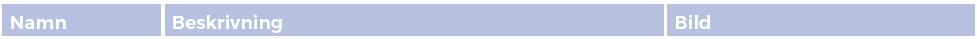 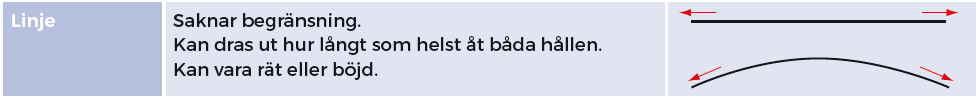 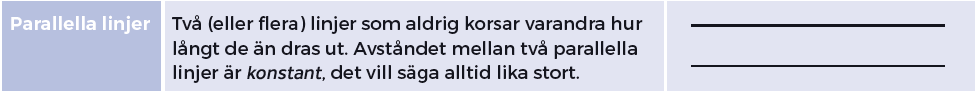 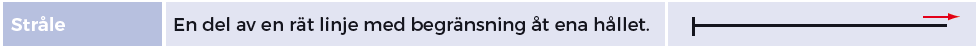 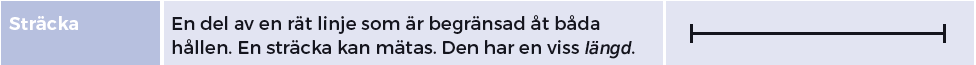 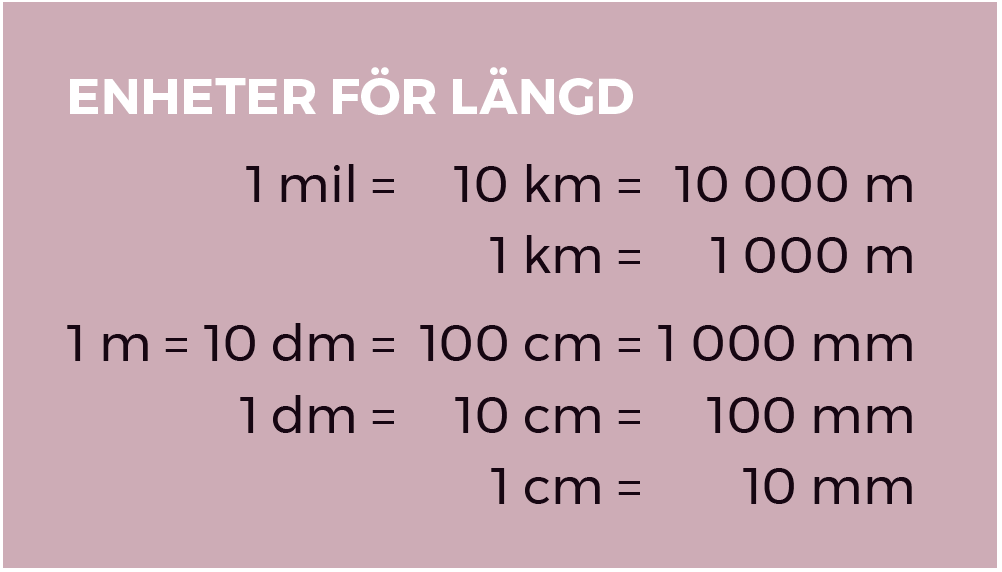 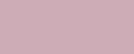 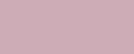 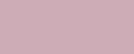 Grundenheten för längd är en meter.
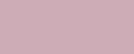 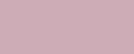 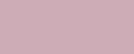 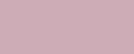 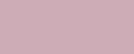 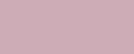 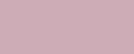 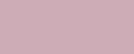 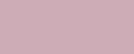 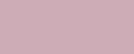 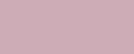 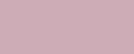 Prefix
Orden kilo, deci, centi och milli kallas prefix.
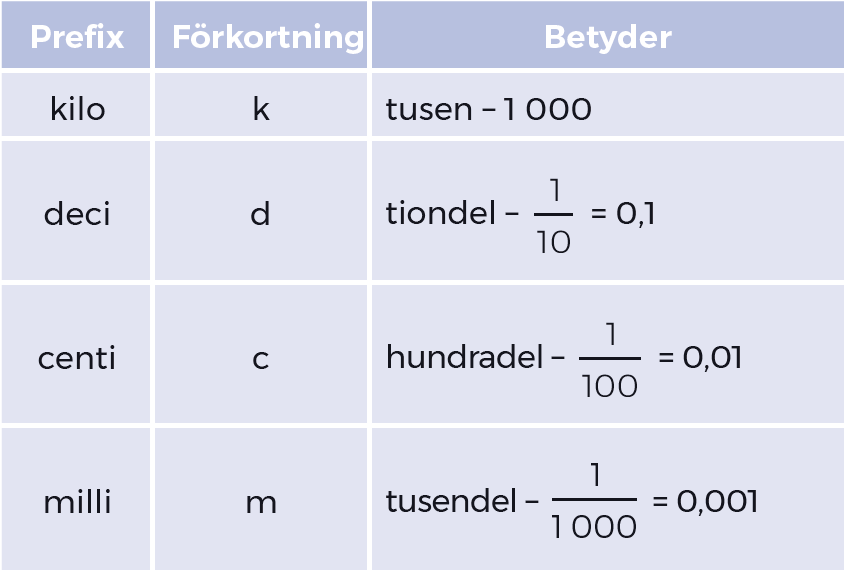 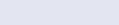 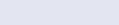 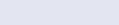 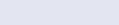 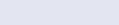 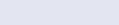 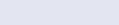 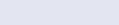 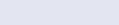 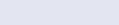 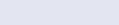 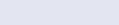 Exempel
a) Skriv 25 cm i meter. 		 	b) Skriv 7 dm i meter.  		   c) Skriv 850 mm i meter.
0,25 m
a) 25 cm =
Prefixet milli (m) betyder tusendel.
   
850 mm = 850 tusendels meter =           m = 0,85 m
Prefixet centi (c) betyder hundradel.
   
25 cm = 25 hundradels meter =          m = 0,25 m
Prefixet deci (d) betyder tiondel.
   
7 dm = 7 tiondels meter =          m = 0,7 m
25
850
7
10
100
1000
0,7 m
b) 7 dm =
0,85 m
c) 850 mm =
Exempel
Skriv 1,2 dm i centimeter.		b) Skriv 65 mm i centimeter. 	      c) Skriv 0,3 m i millimeter
1 dm = 10 cm. Alltså är 1,2 dm = 12 cm.
a) 1,2 dm =
12 cm
10 mm = 1 cm och 60 mm = 6 cm
Då är 65 mm = 6,5 cm.
6,5 cm
b) 65 mm =
0,1 m = 1 dm = 100 mm. 
Alltså är 0,3 m = 3 ∙ 100 mm = 300 mm.
300 mm
c) 0,3 m =
Exempel
Skriv i meter.
1
2
0
7
5
2
8
0
5
3
2
7
2
2
5
2
2 km =
2 000 m
6
5
0
0
0
0
0
4
6
6
4
7
7
1
7 5 dm =
7,5 m
6
6
66 cm =
0,66 m
6
0
0
2 500 mm =
2,5 m
0
4 60 dm =
46 m
3
8
128 mm =
0,128 m
73 m
0,073 km =
Exempel
8
9
7
2
1
0
0
0
5
3
8
8
7
2
8
8 000 mm
8 m =
5
4
1
0
0
3
7
1
4
2
1
7
2
Skriv i millimeter.
710 mm
7,1 dm =
25 mm
2,5 cm =
9
9 cm =
0,9 dm
1 40 mm =
1,4 dm
0
Skriv i decimeter.
72 cm =
7,2 dm
3,8 m =
38 dm
Exempel
Skriv i kilometer.
0
0
5
3
9
9 mil =
90 km
5
8
0
9
1
0
3
1
1,8 km
1 800 m =
8
0
35 km
3,5 mil =
4
2
4
2
42 m =
0,042 km
Vilket prefix saknas?
65  centimeter =
Svar: milli
650  ? meter
0,2 meter =
2 ? meter
Svar: deci
4  ? meter
Svar: centi
40 millimeter =
Svar: kilo
0,5 mil =
5  ? meter
Skala
Begreppet skala möter vi till exempel på ritningar och kartor. Skalan visar proportionen mellan hur långt det är på en bild och hur långt det är i verkligheten.
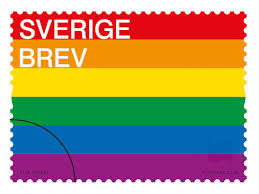 Naturlig storlek:  

    Skala 1 : 1
Förminskning till hälften:  

	   Skala 1 : 2
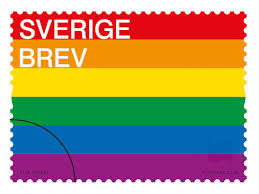 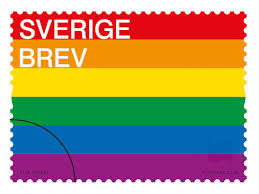 Förstoring till det dubbla:  

	      Skala 2 : 1
Om det minsta talet i skalan står först är bilden en förminskning av verkligheten, till exempel 1 : 2.
Om det största talet i skalan står först är bilden en förstoring av verkligheten, till exempel 2 : 1.
Exempel
Mät pennans längd i hela och halva centimeter.
Hur lång är pennan i verkligheten?
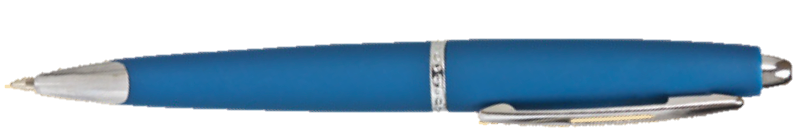 Skala 1 : 3
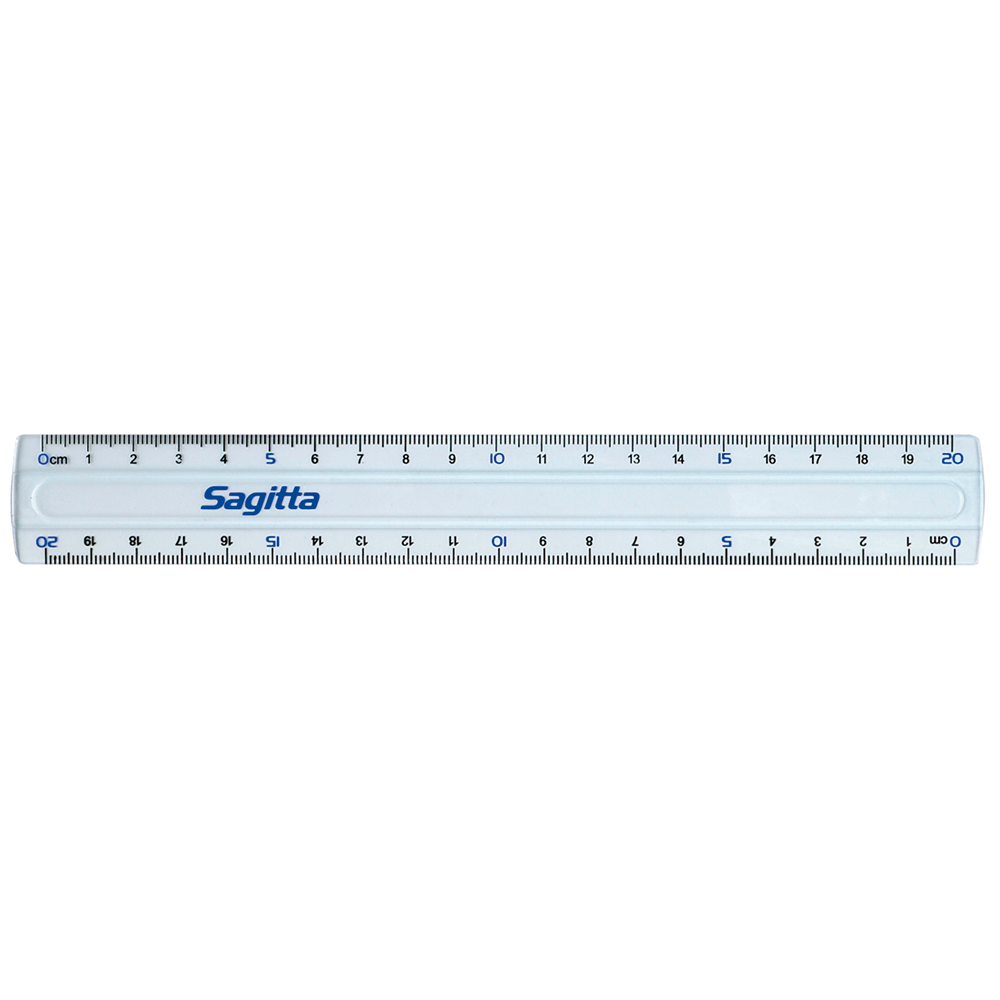 Längd på bilden :  4,5 cm
Skalan är 1 : 3, alltså är pennan tre gånger 
så lång i verkligheten som på bilden.
Skala = 1 : 3
13,5 cm
3 ∙ 4,5 cm =
Längd i verkligheten :
Svar: Pennan är 13,5 cm i verkligheten.
Exempel
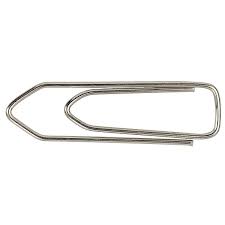 Mät gemets längd i hela och halva centimeter.
Hur lång är gemet i verkligheten?
Skala 4 : 1
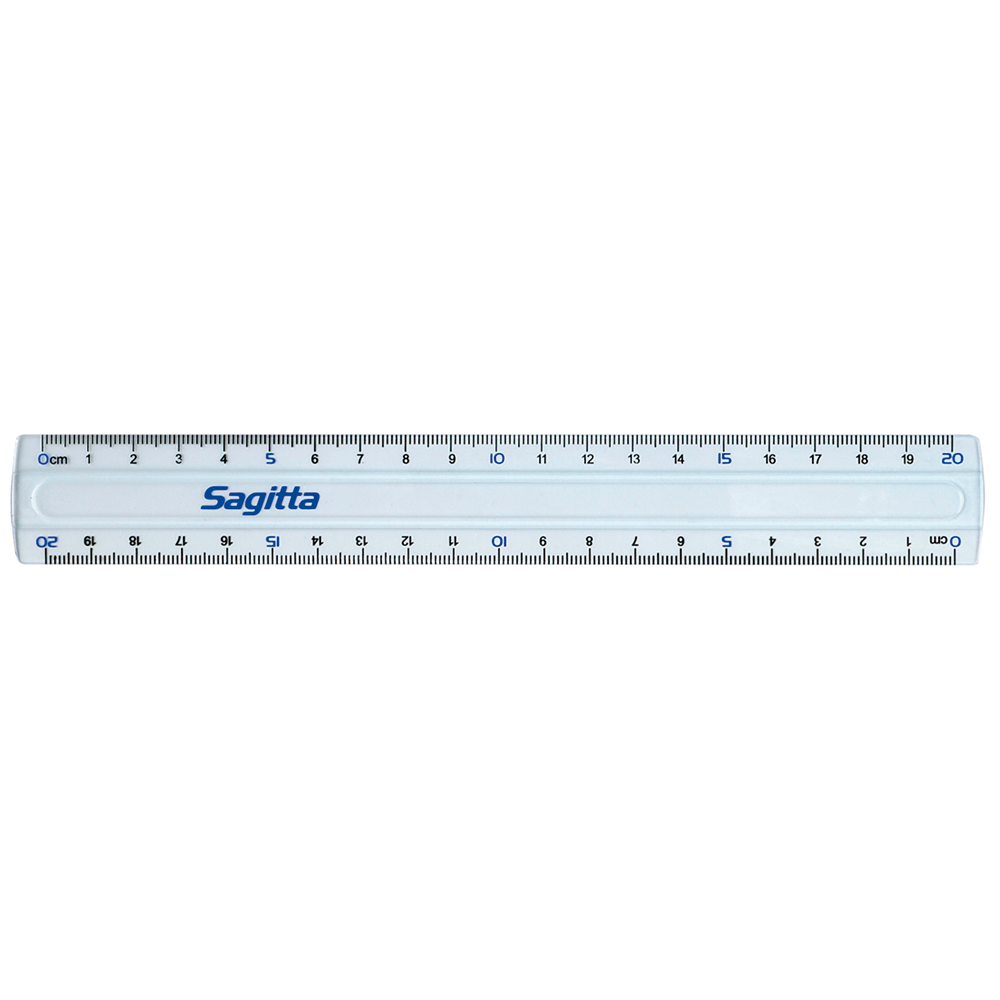 Skalan är 4 : 1, alltså är gemet 4 gånger 
 kortare i verkligheten som på bilden.
Längd på bilden :  6 cm
Skala =  4 : 1
6
1,5 cm
Längd i verkligheten :
cm =
4
Svar: Gemet är 1,5 cm i verkligheten.
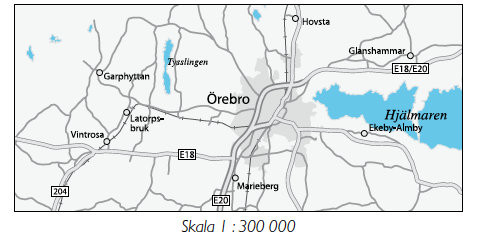 Exempel
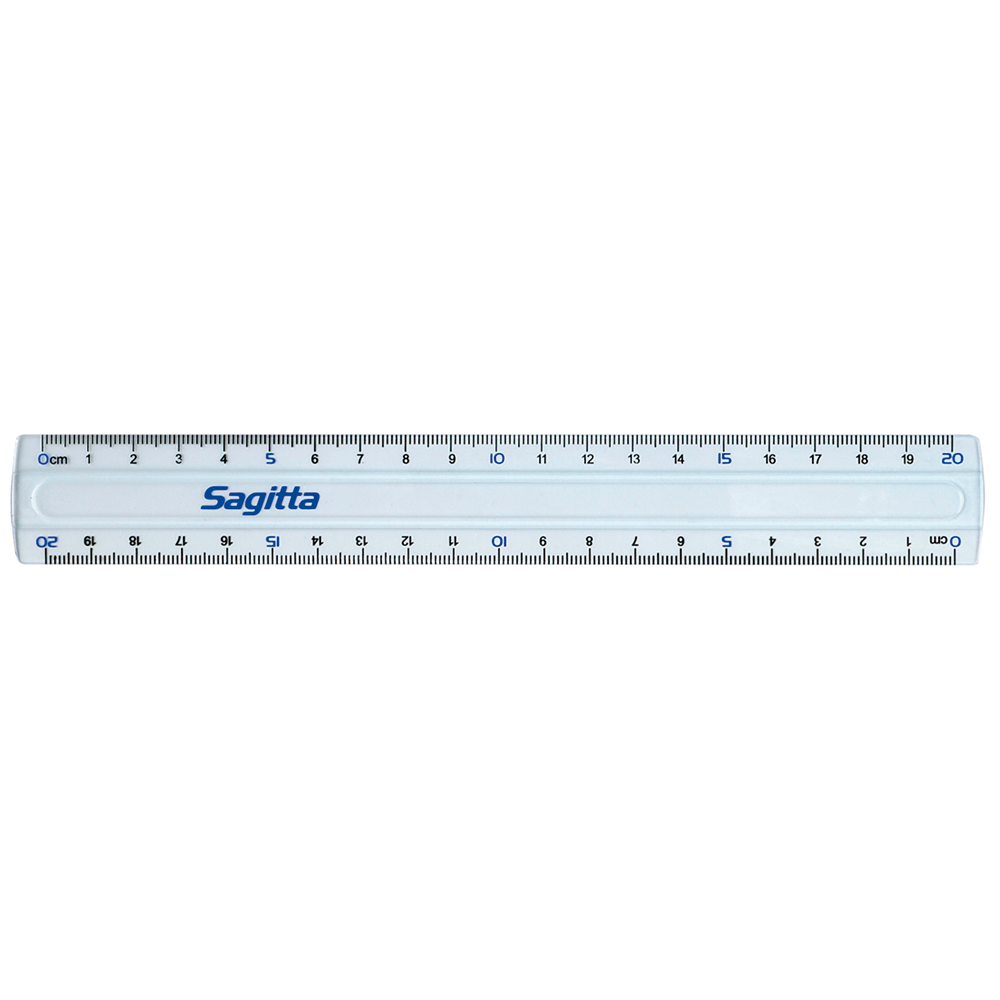 Hur långt är det fågelvägen mellan Garphyttan och Marieberg
 i verkligheten? (Mät i hela och halva cm)
Längd på kartan :  7 cm
Skala = 1 : 300 000
300 000 ∙ 7 cm =
2 100 000 cm =
21 km
Längd i verkligheten :
Svar:  Det är 21 km mellan Garphyttan och Marieberg i verkligheten.
Exempel
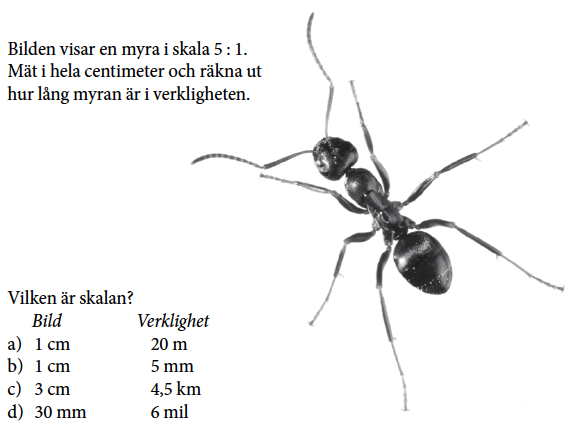 Bilden visar en myra i skala 5 : 1.
Mät i hela och halva centimeter och räkna   
       ut hur lång myran är i verkligheten.
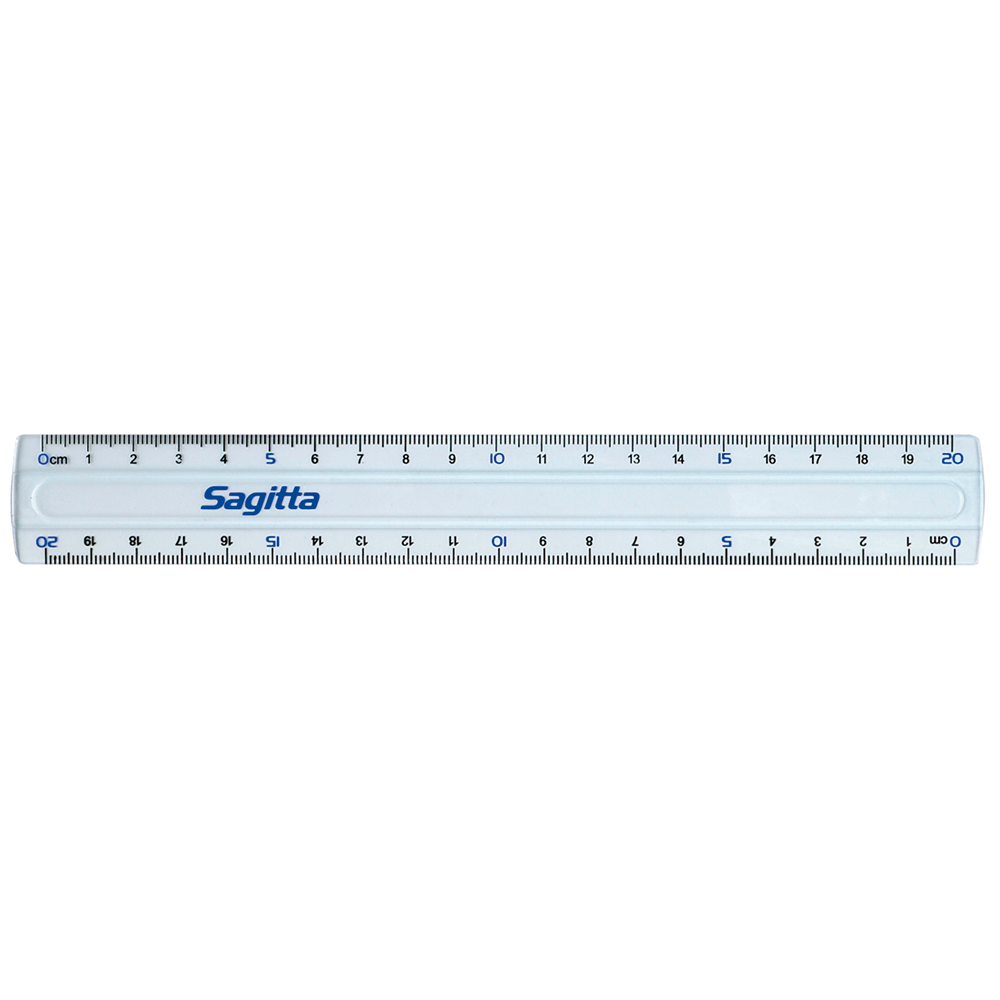 6,5
5
Längd på bilden :  6,5 cm
Skala =  5 : 1
Längd i verkligheten :
1,3 cm
=
Antag att myran var avbildad i skala 8 : 1 i stället. Hur långt skulle den då
       vara på bilden?
Längd i verkligheten :  1,3 cm
Skala :  8 : 1
cm
Längd på bilden :
10,4 cm
8 ∙ 1,3 cm =
Svar:  Myran är 1,3 cm i verkligheten och i skala 8 : 1 skulle den vara 10,4 cm.
Exempel
Vilken är skalan?
Bild 		    Verklighet
Omvandling
Skala
1 cm			       20 m
1 : 2 000
20 m = 2 000 cm
2 : 1
1 cm = 10 mm
1 cm   		        5 mm
4,5 km = 450 000 cm
1 : 150 000
3 cm 		      4,5 km
6 mil = 60 000 000 mm
1 : 2 000 000
30 mm 			6 mil